МУНИЦИПАЛЬНОЕ ДОШКОЛЬНОЕ ОБРАЗОВАТЕЛЬНОЕ УЧРЕЖДЕНИЕ «ДЕТСКИЙ САД № 16»
Двигательная активность
 как эффективное средство сохранения 
и укрепления здоровья дошкольников.
(из опыта работы)


                                     
                                          
                                                         
                                                                       
                                                                         Ольга Владимировна Лазарева
                                                                             Татьяна Анатольевна Фарафонова
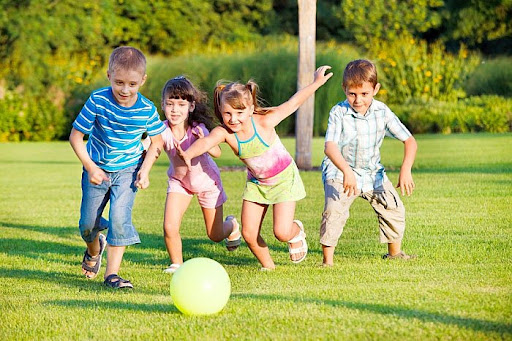 Заречный 2021г
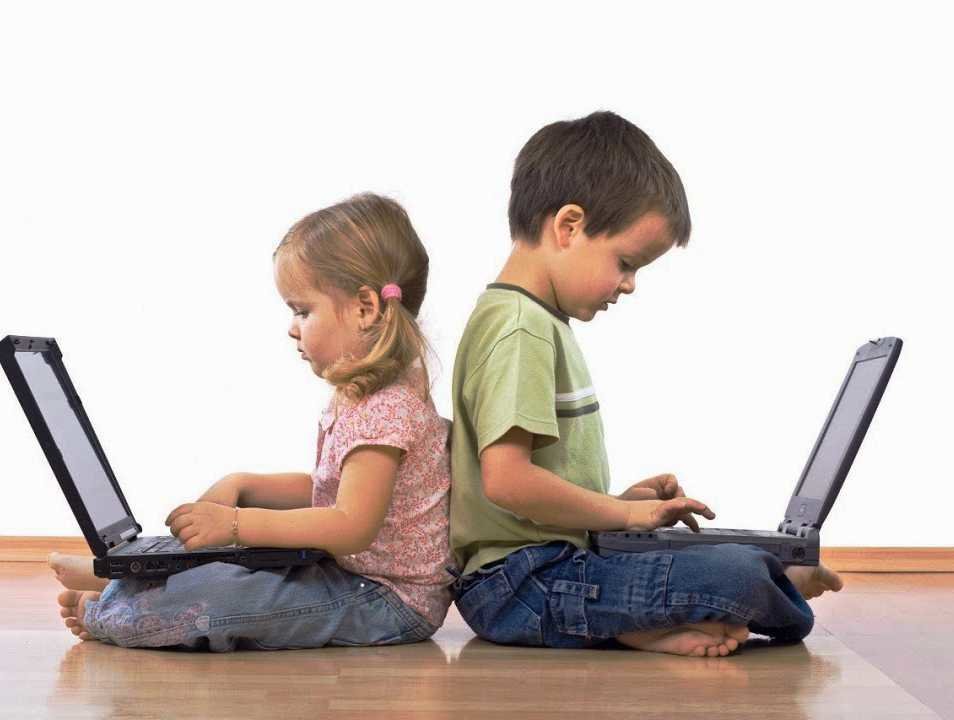 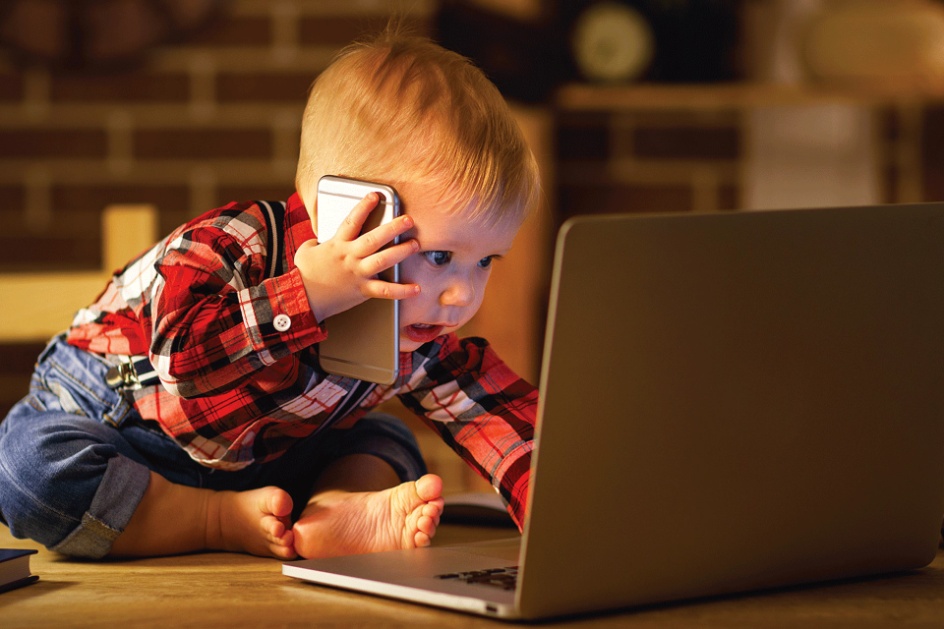 Центр двигательной активности
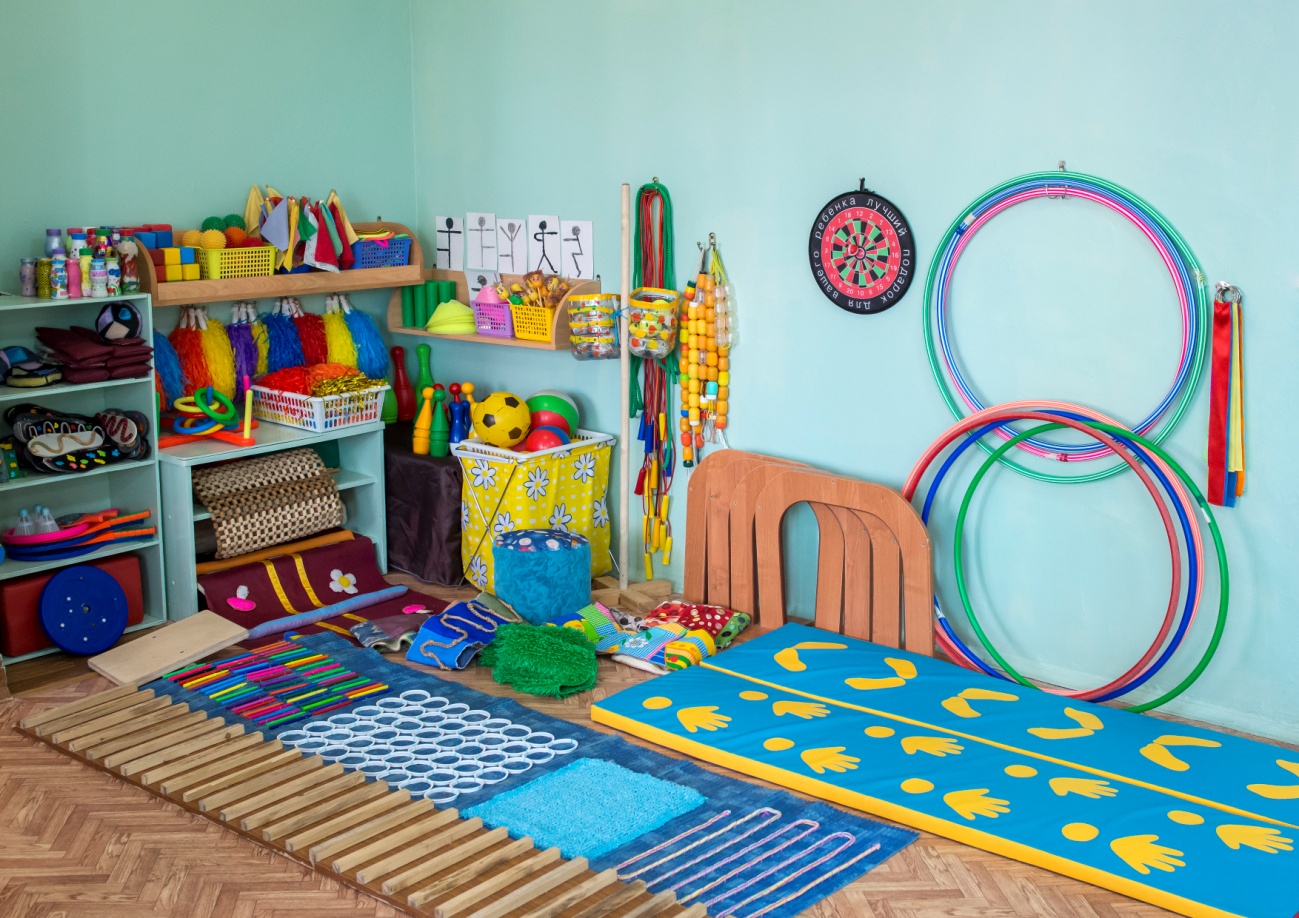 Оборудование для двигательной деятельности
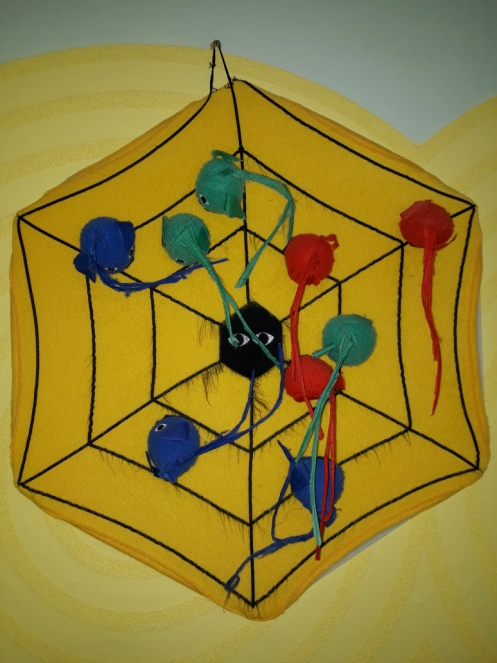 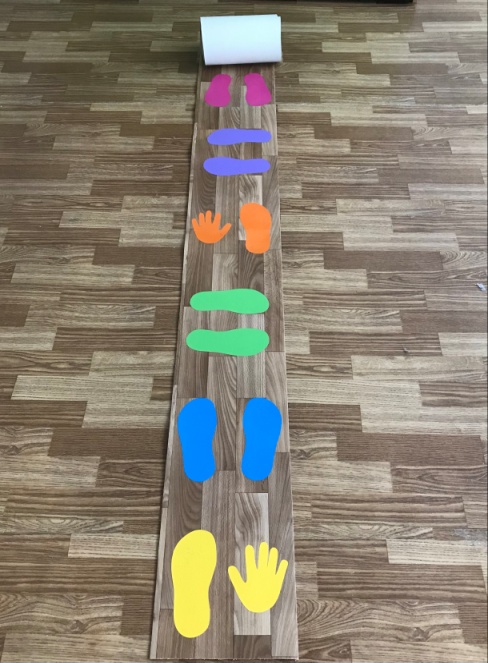 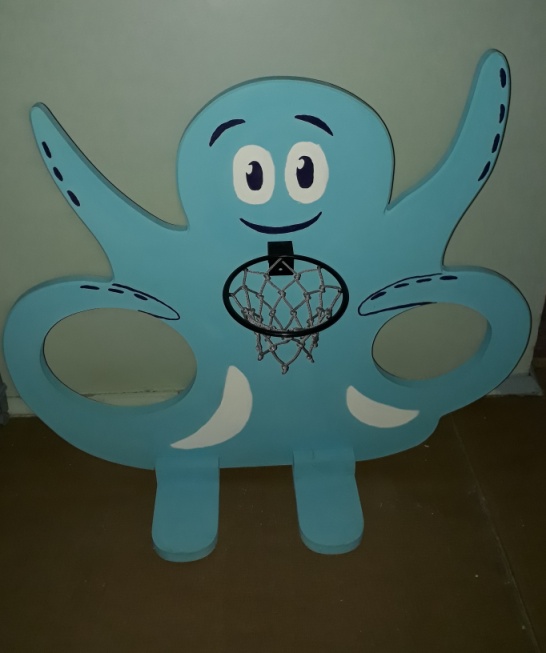 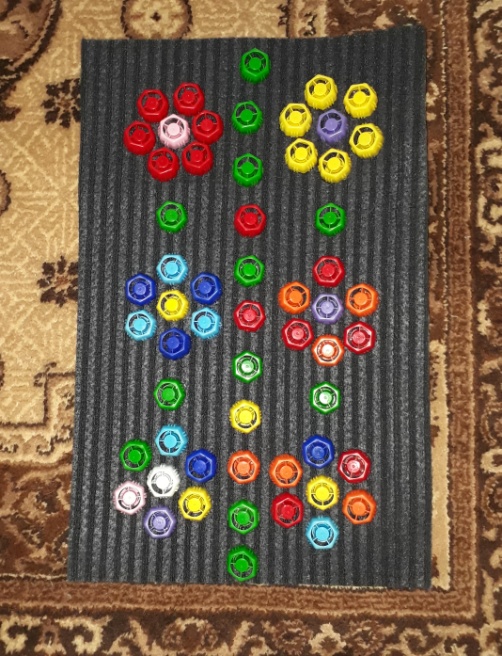 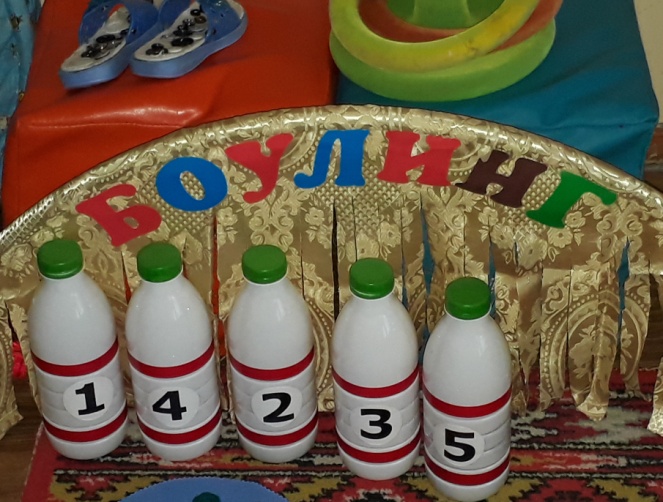 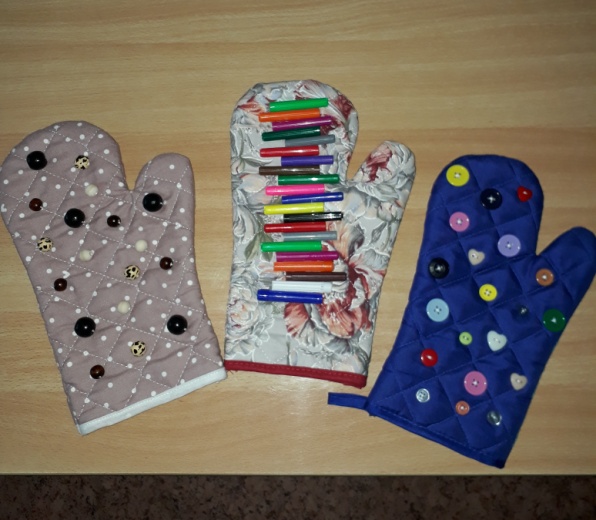 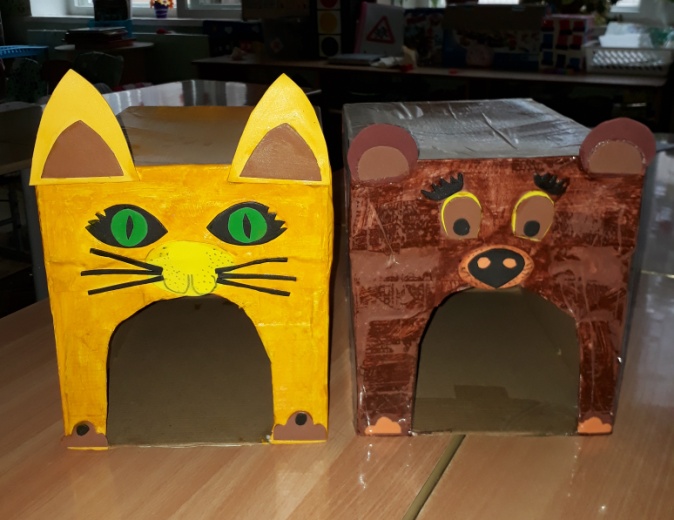 Оборудование для двигательной деятельности
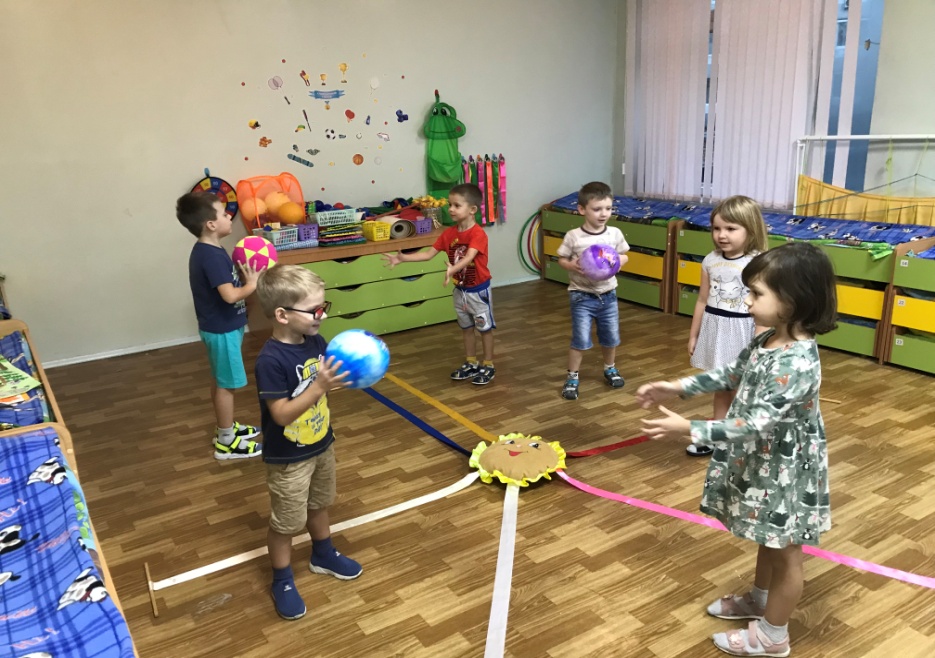 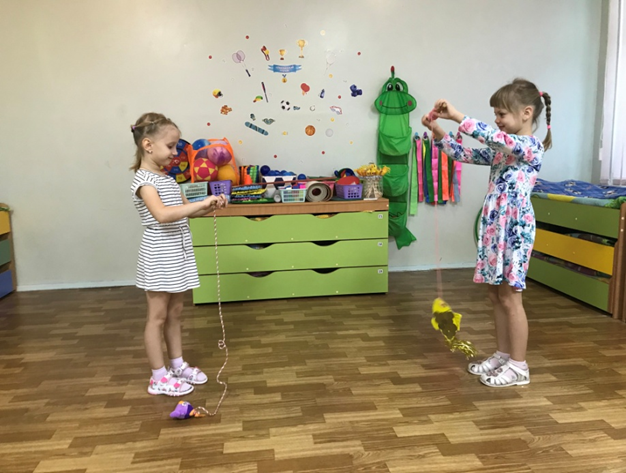 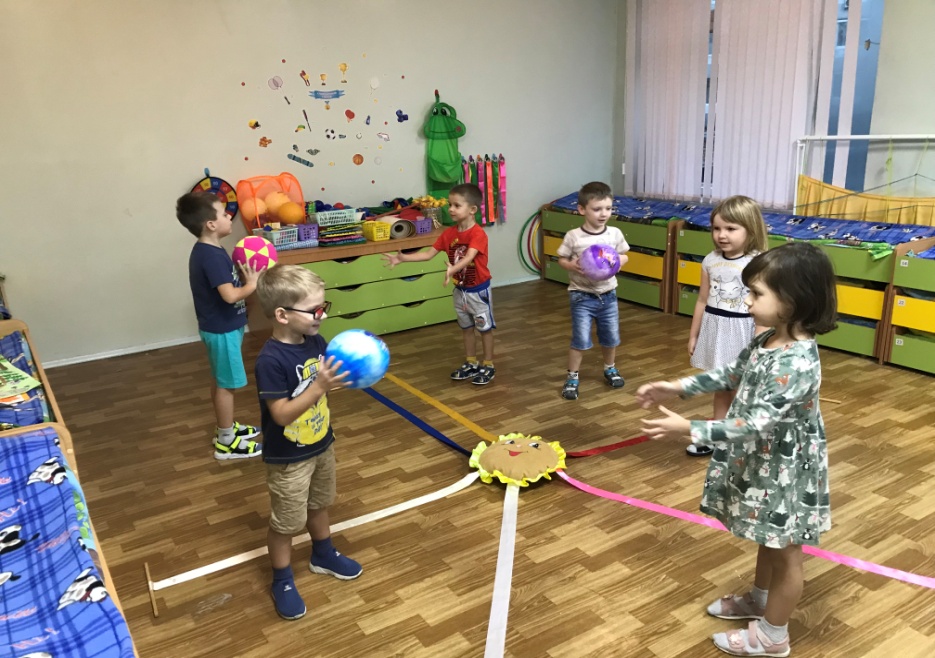 Моталочка
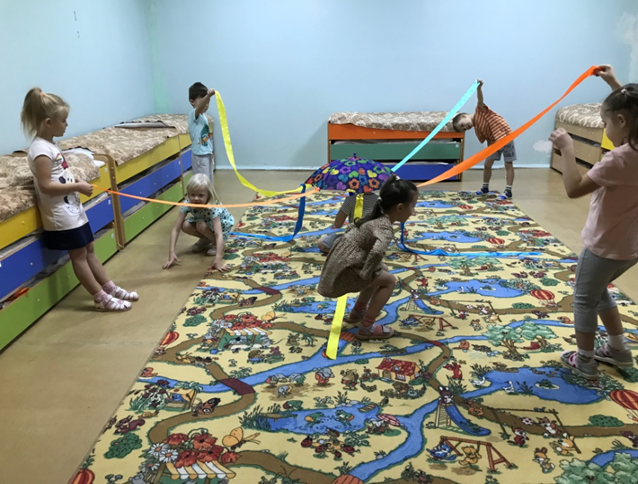 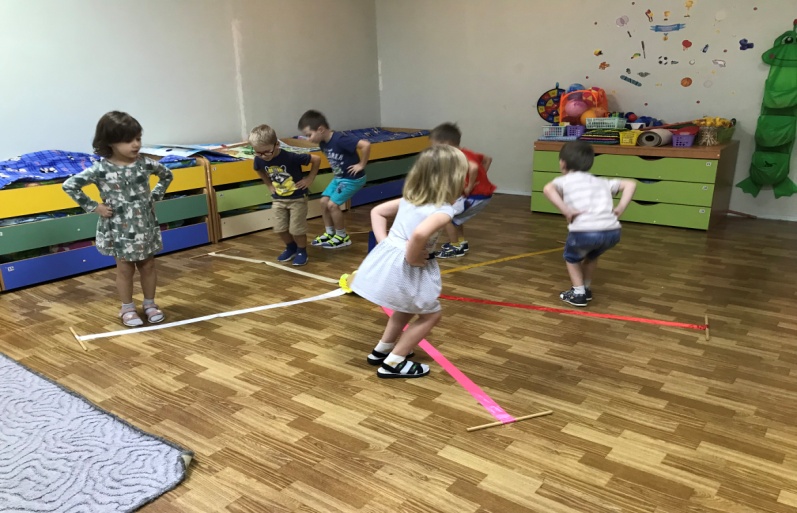 Солнышко
Карусель
Оборудование для двигательной деятельности
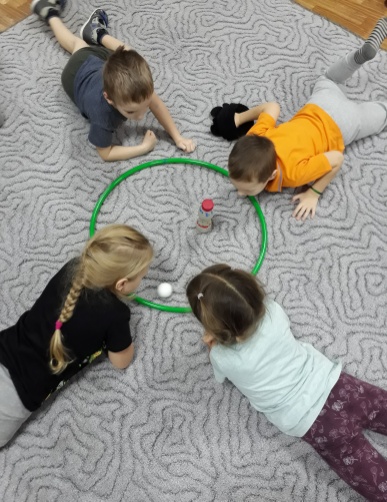 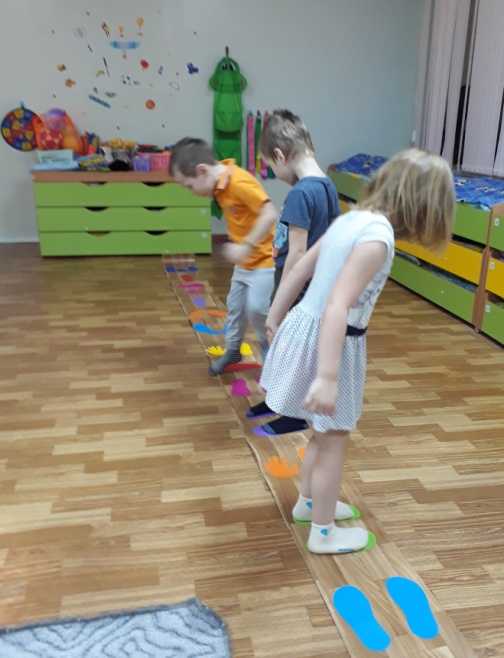 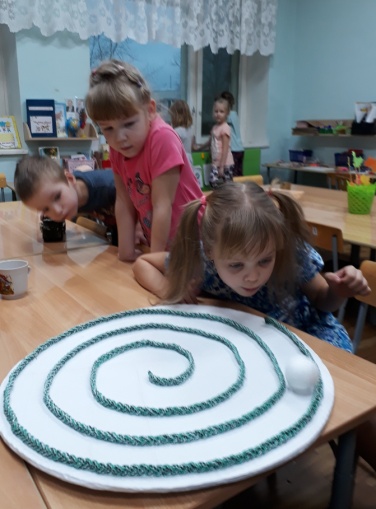 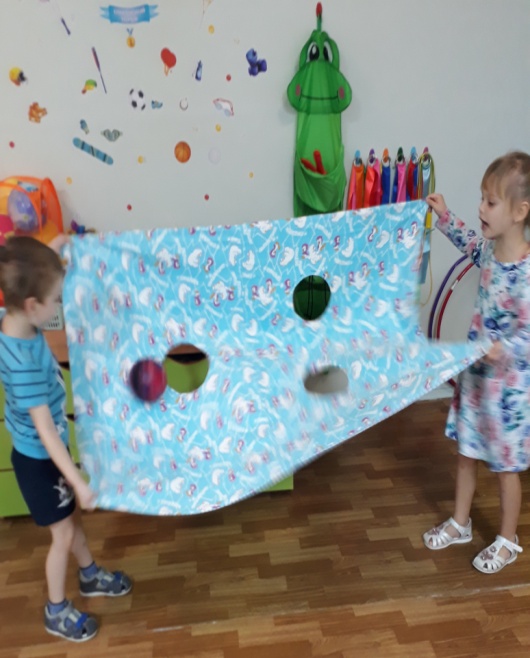 Формы организации 
двигательной активности дошкольников.
• Занятия по физическому развитию;
• утренняя гимнастика;
• подвижные игры;
• физкультминутки, двигательные разминки;
• оздоровительно-профилактическая гимнастика (пальчиковые       игры, дыхательные упражнения, гимнастика для глаз);
• гимнастика после сна;
• закаливание;
• спортивные игры, развлечения, праздники и соревнования;
• хореография;
• самостоятельная двигательная деятельность детей.
Утренняя гимнастика
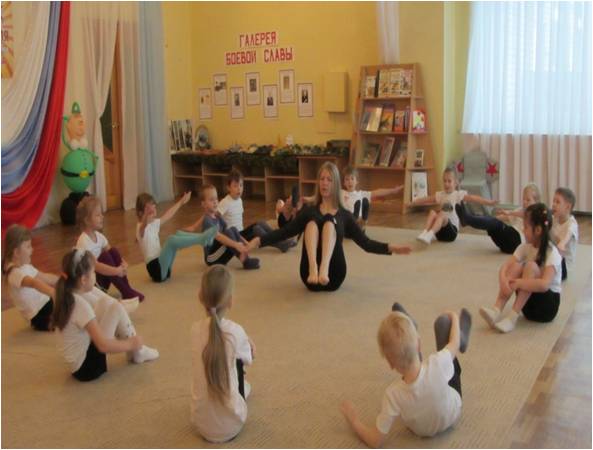 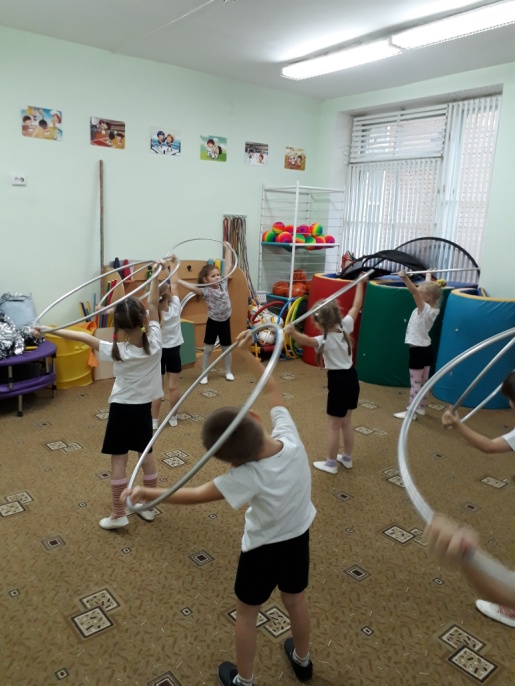 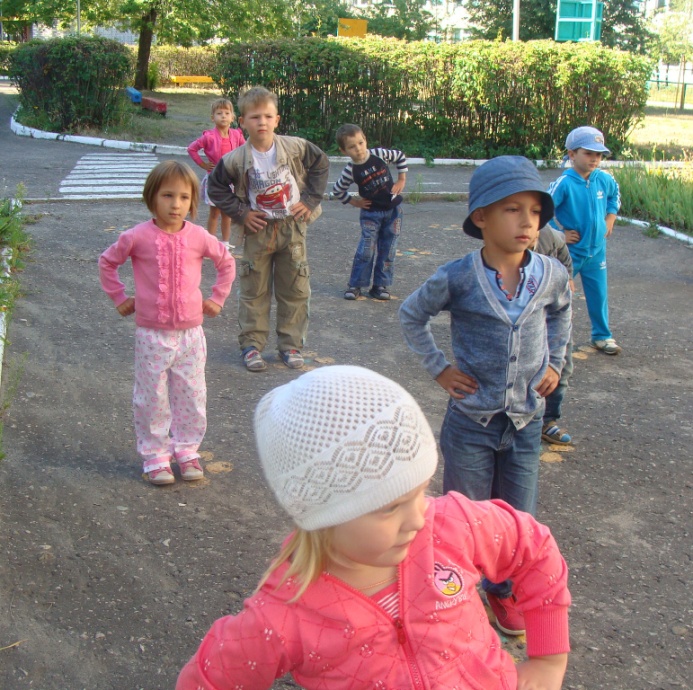 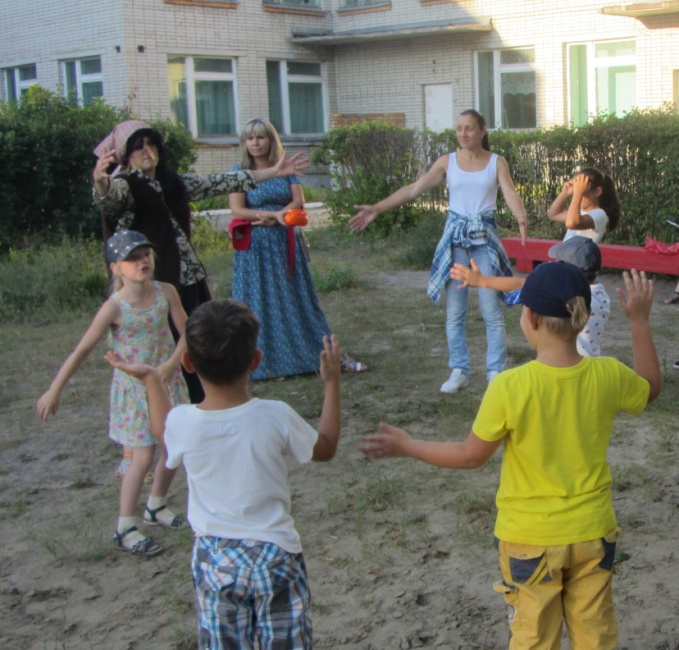 Утренняя гимнастика
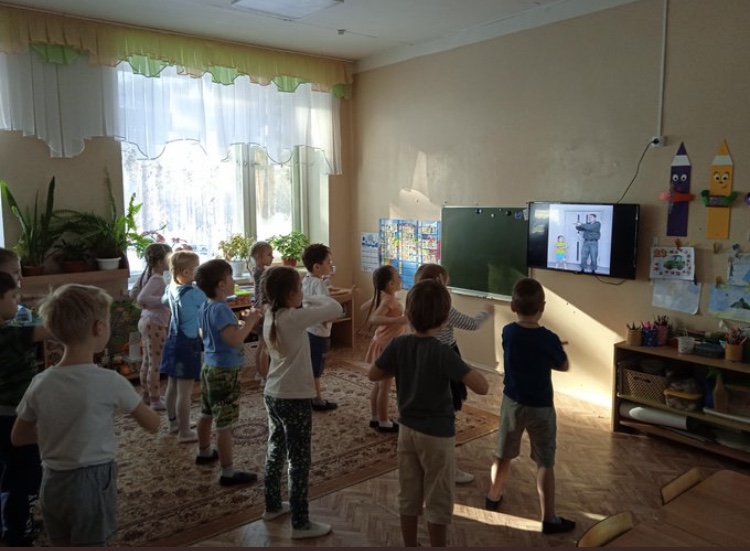 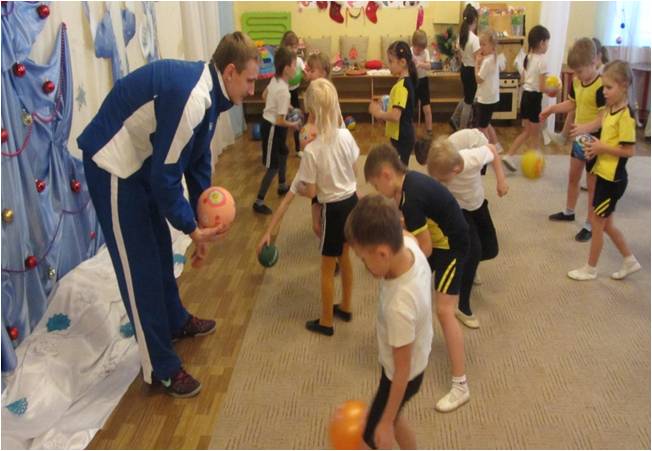 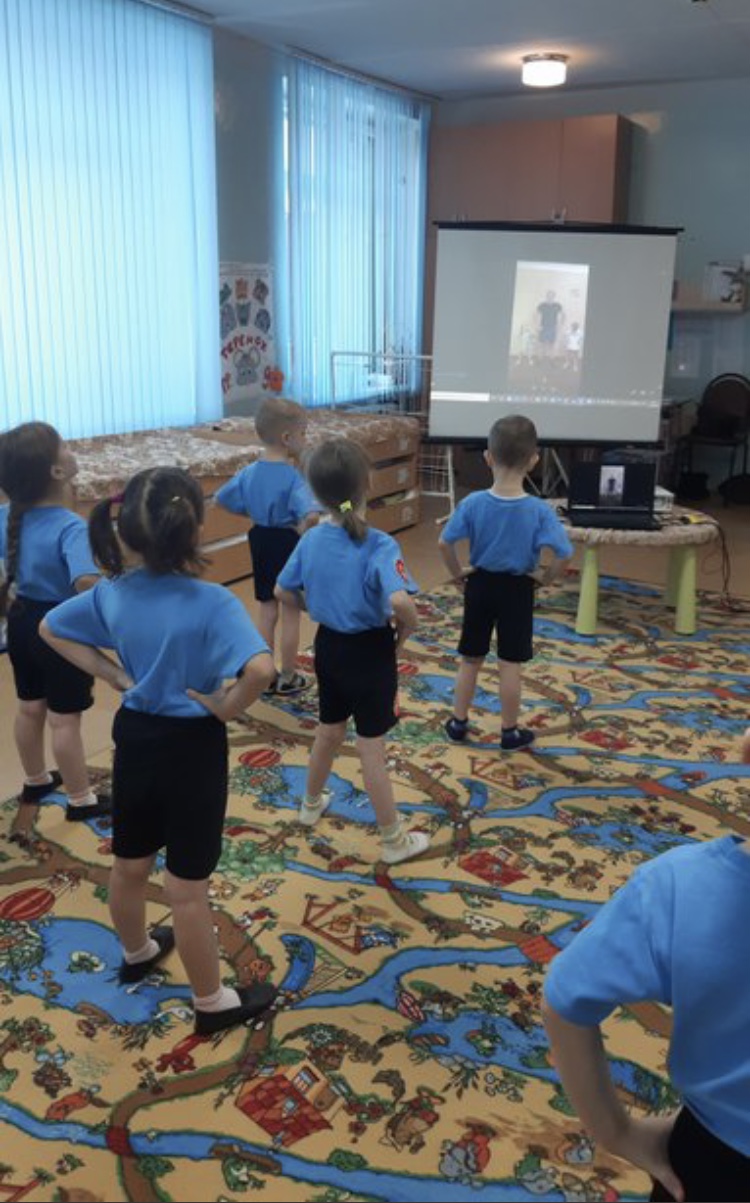 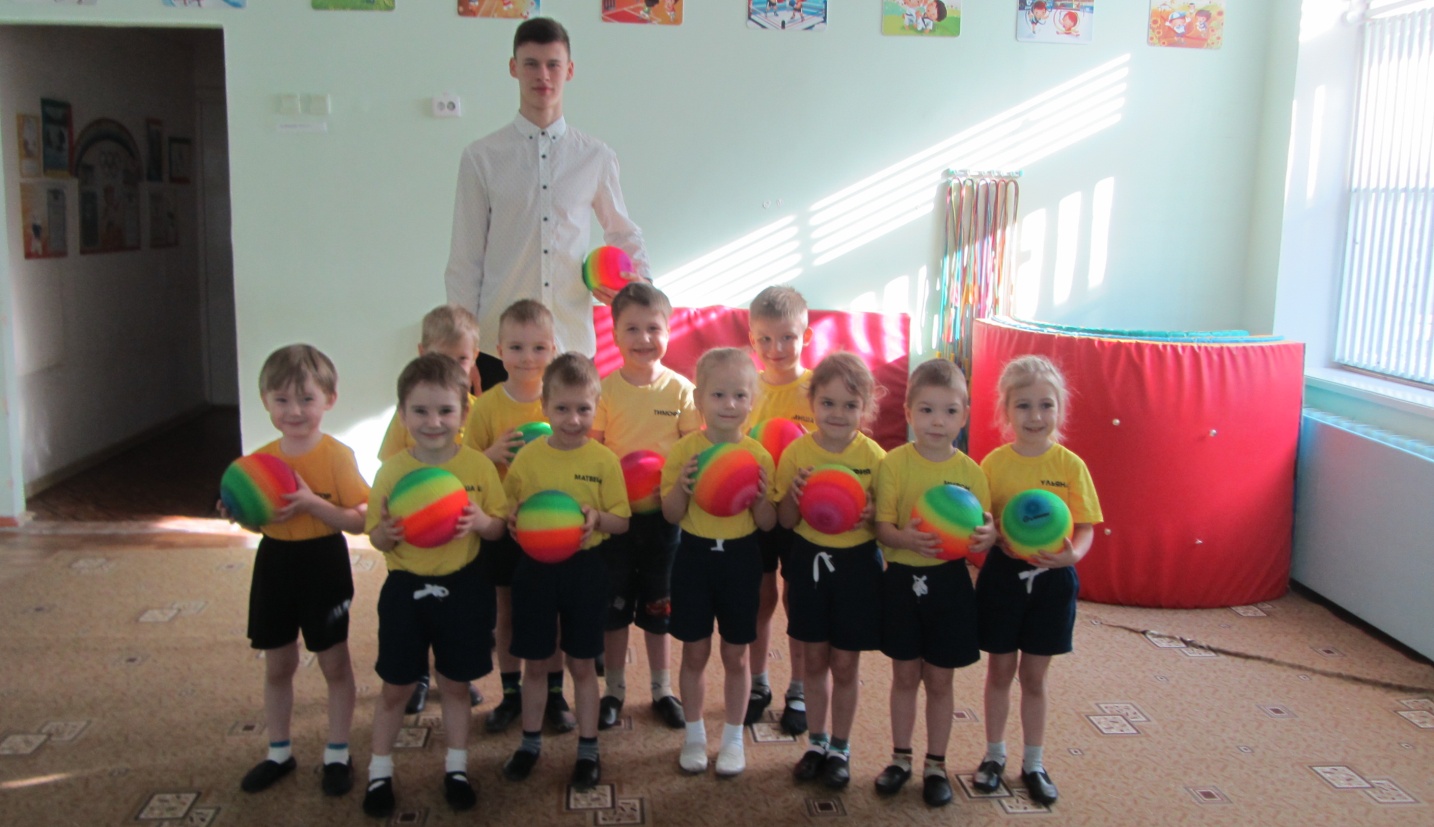 Проект «Зарядка с чемпионом»
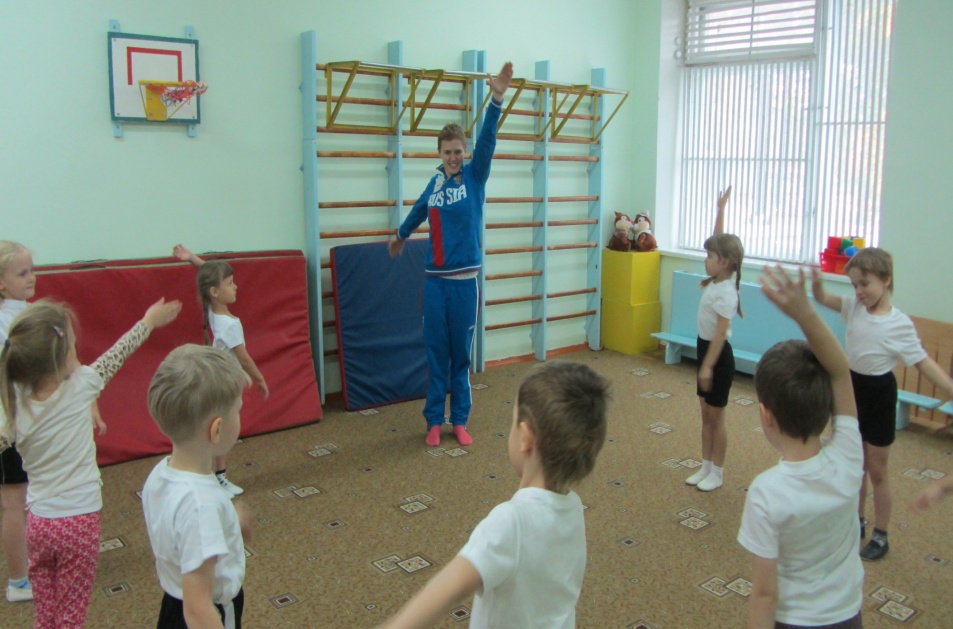 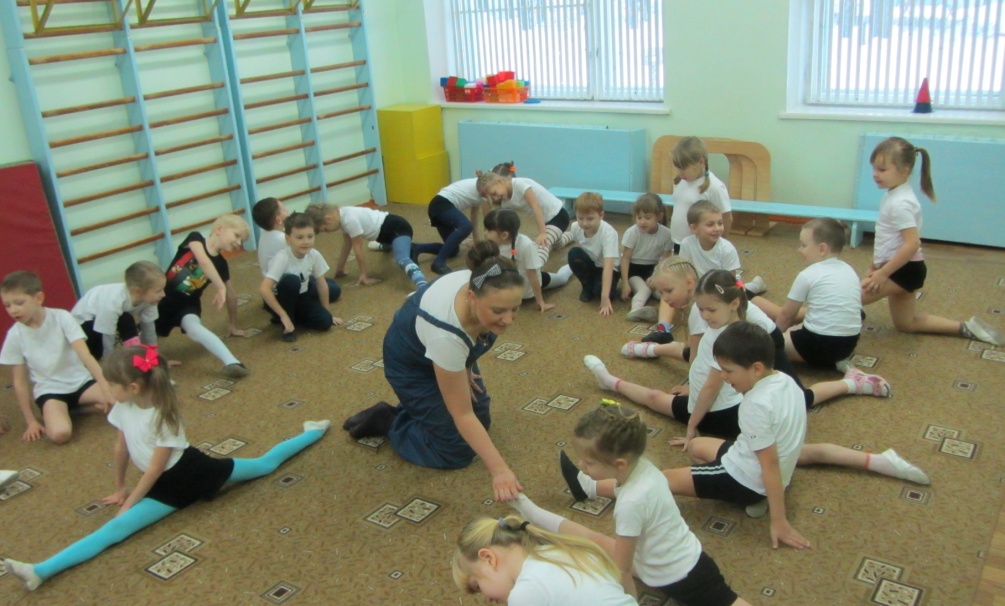 Проект «Зарядка с чемпионом»
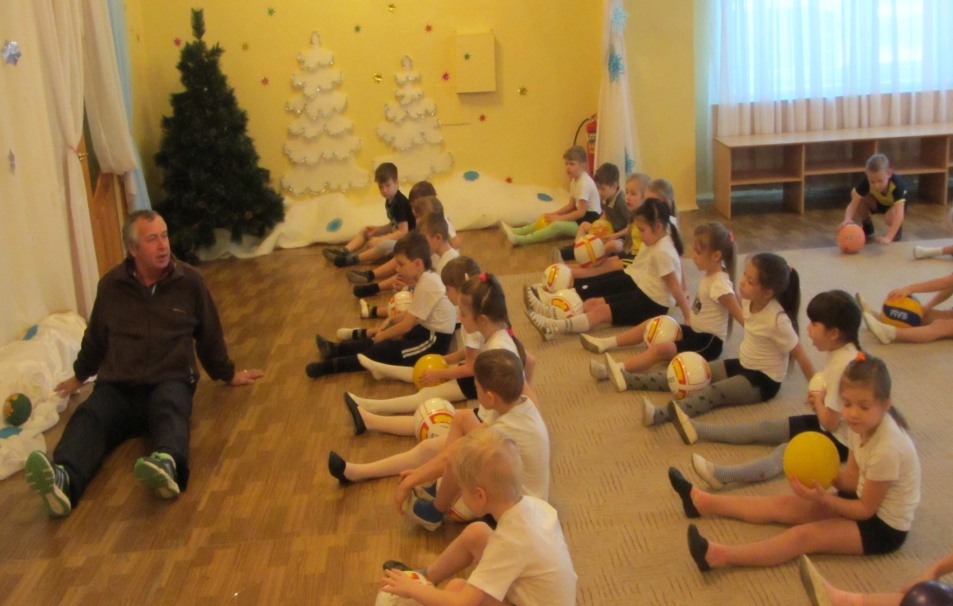 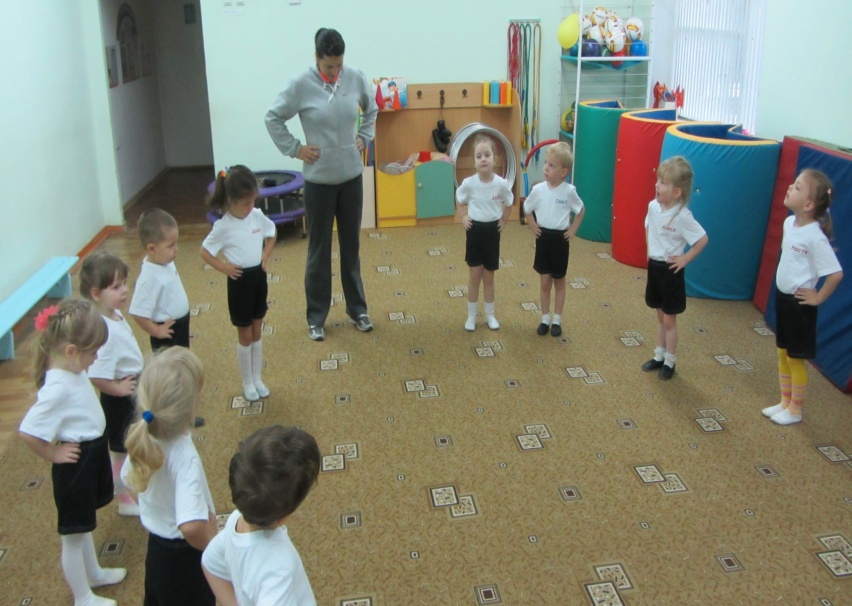 Подвижные игры
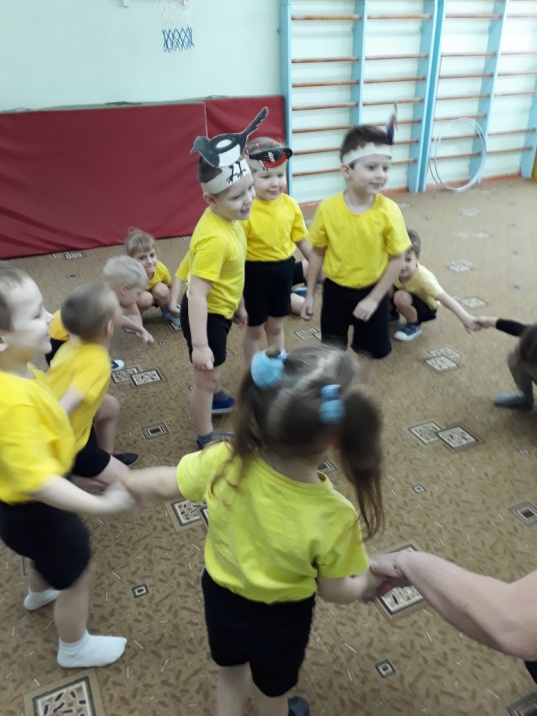 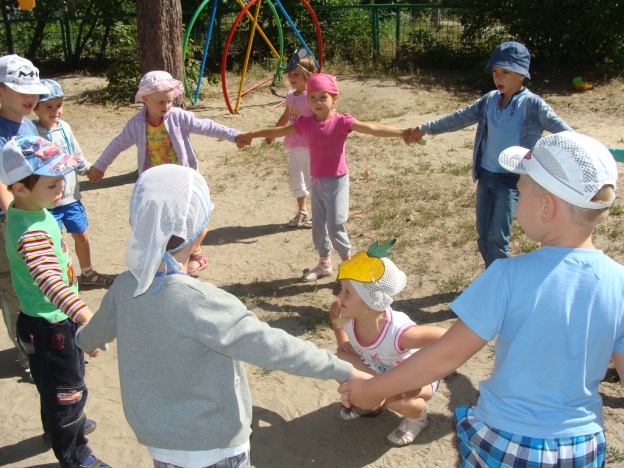 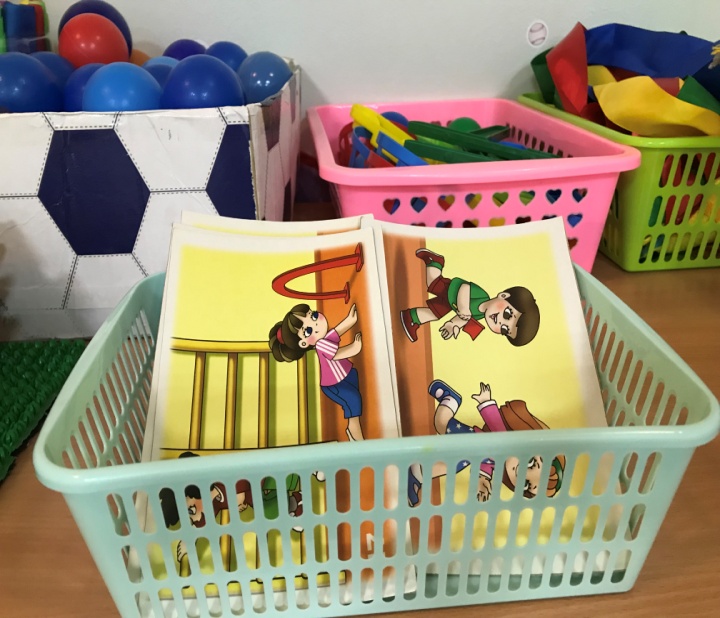 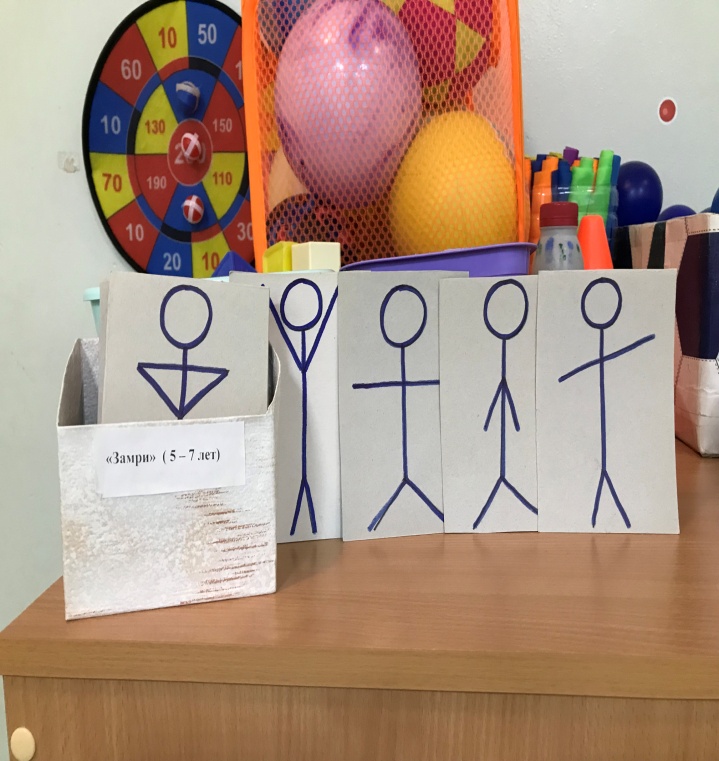 Подвижные игры
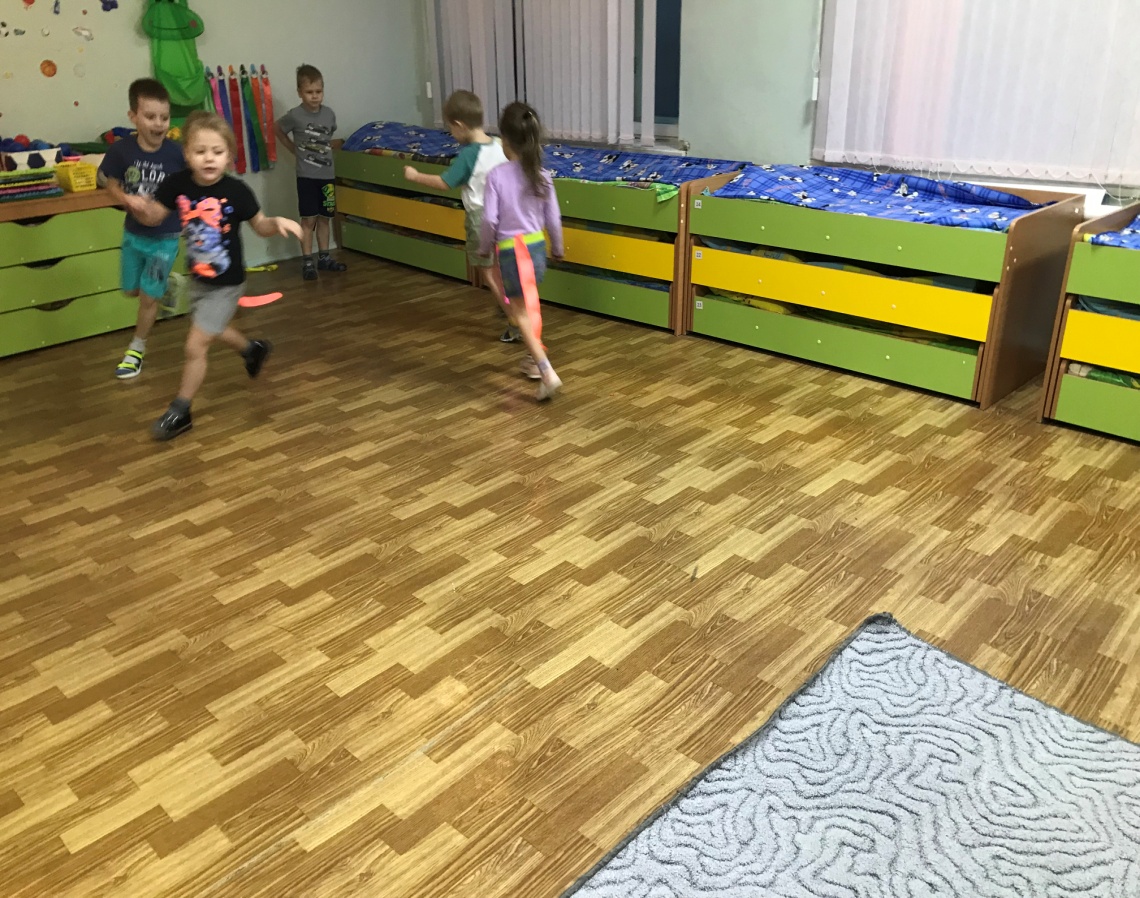 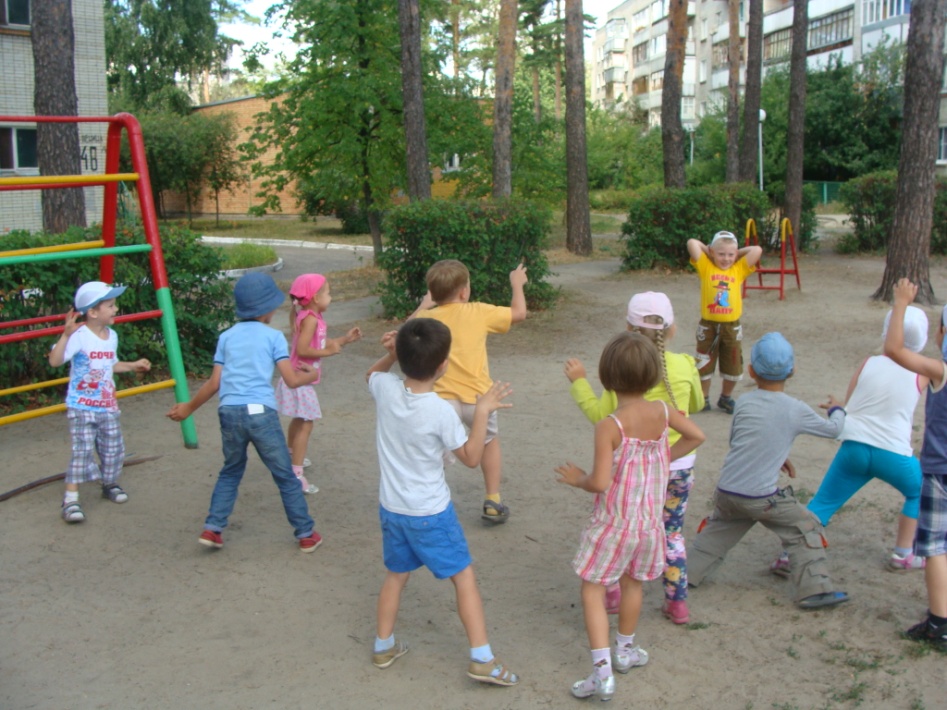 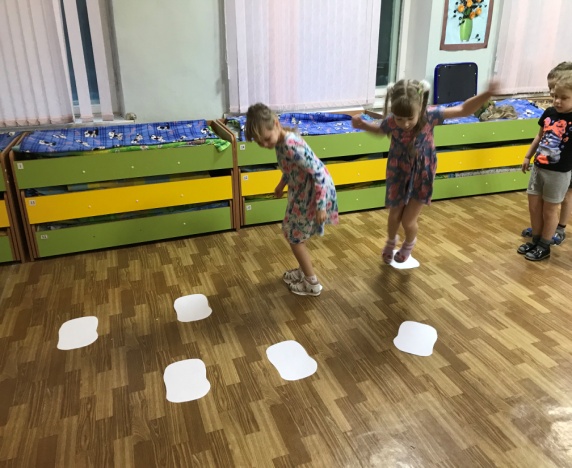 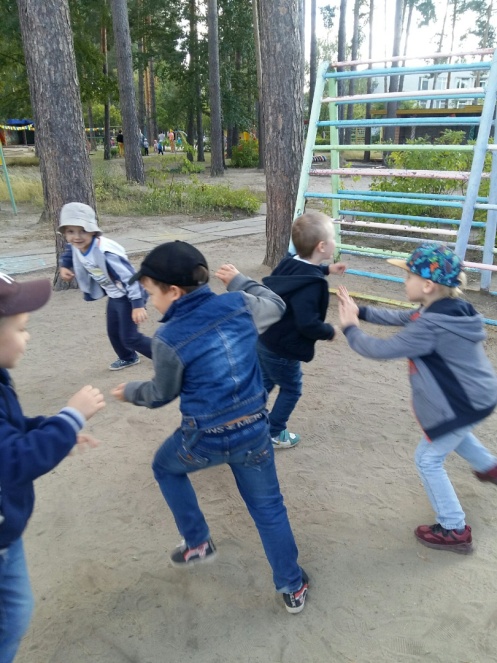 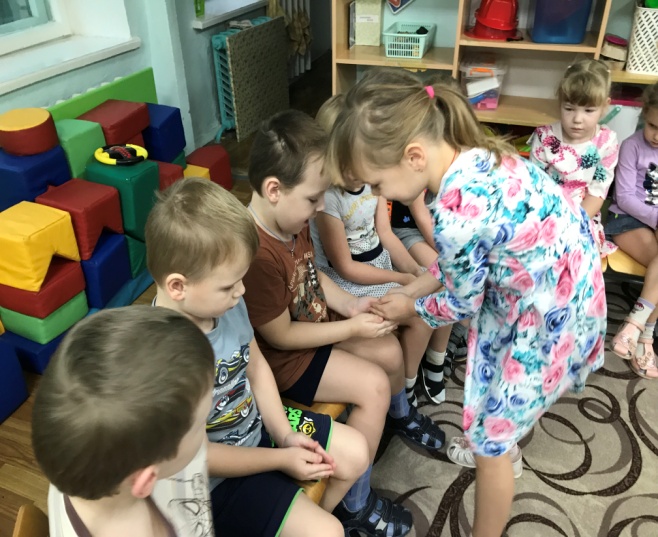 Самостоятельная двигательная деятельность  детей
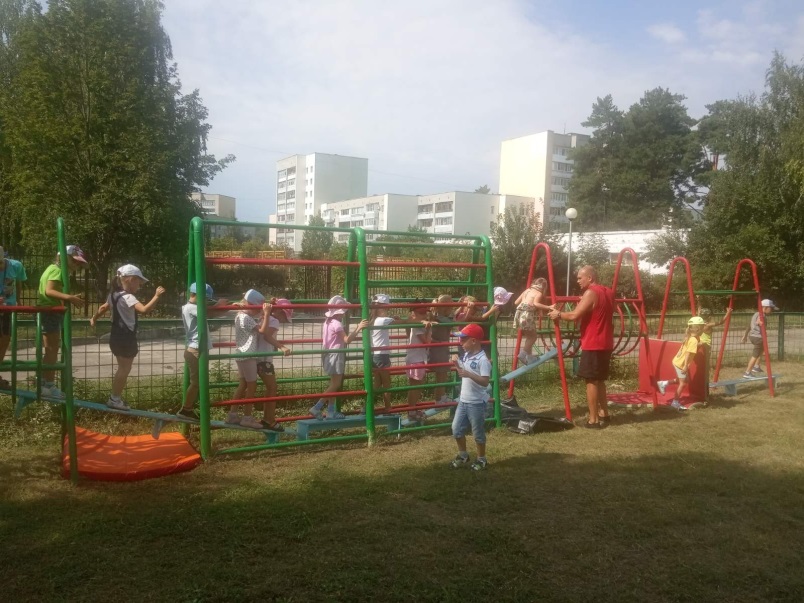 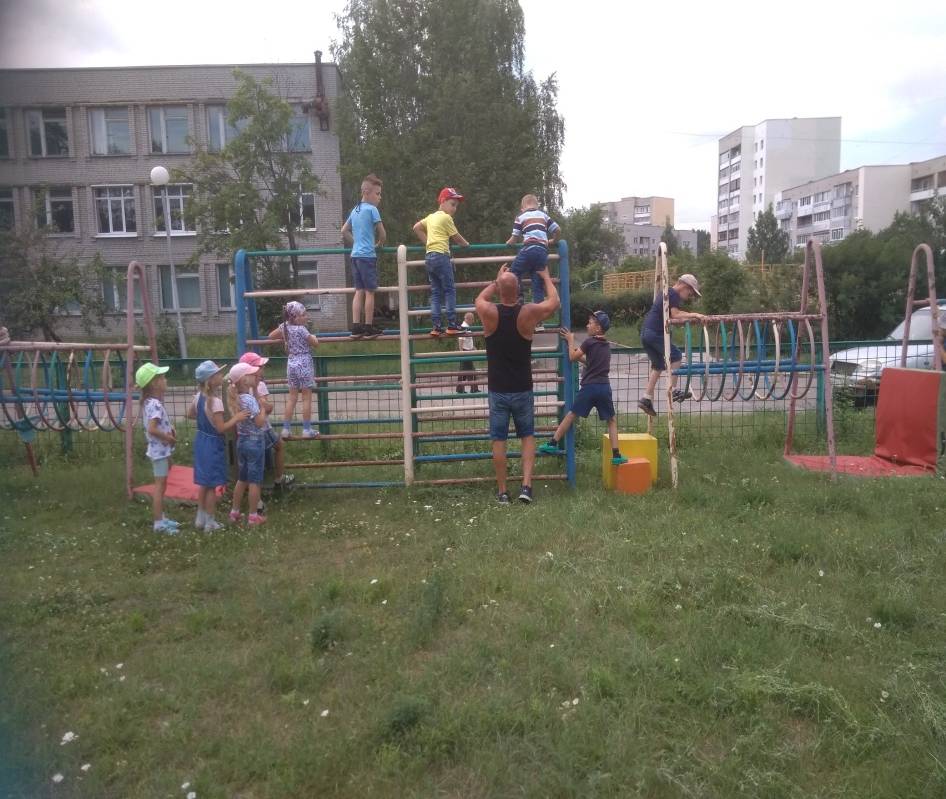 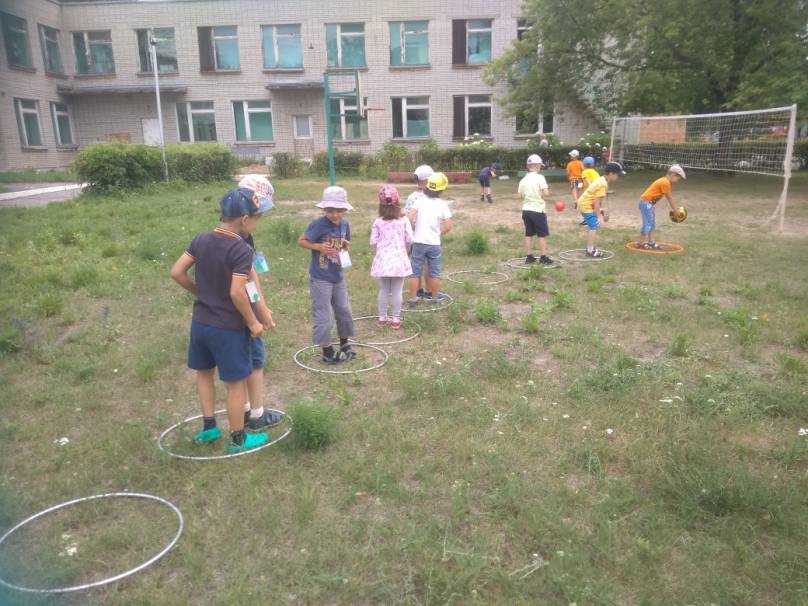 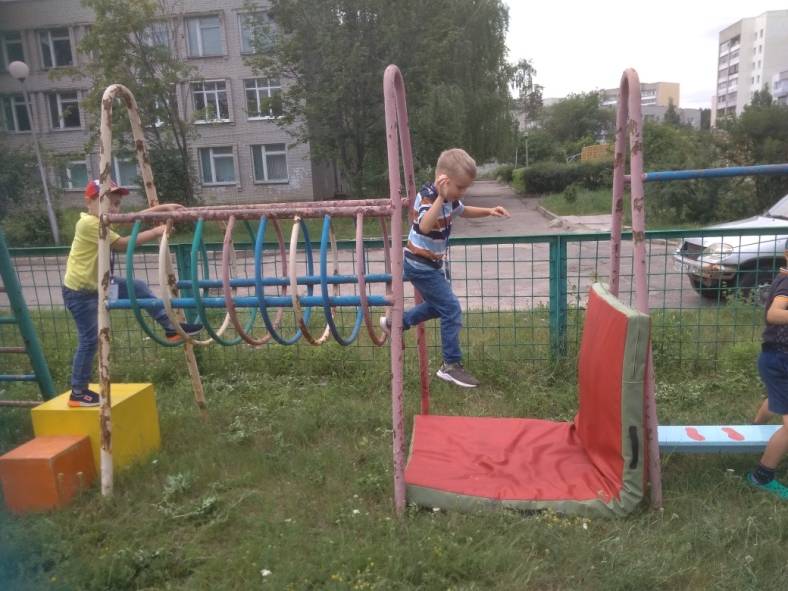 Спортивные праздники и развлечения
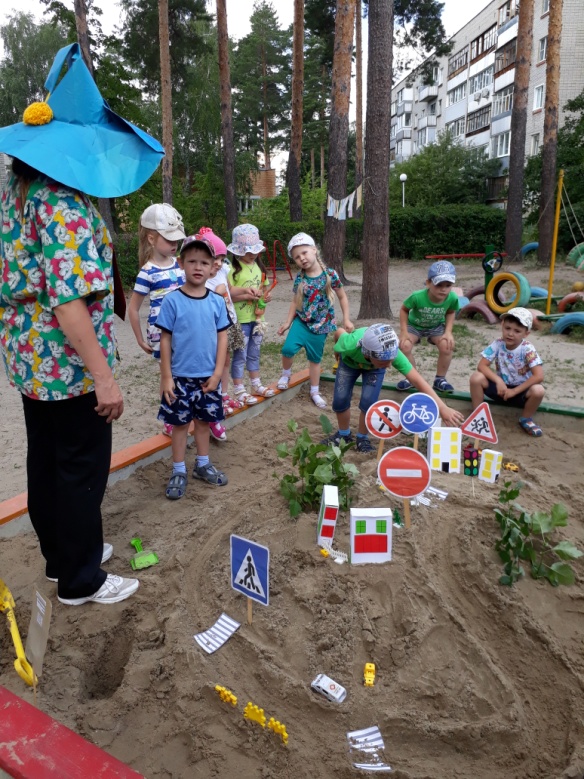 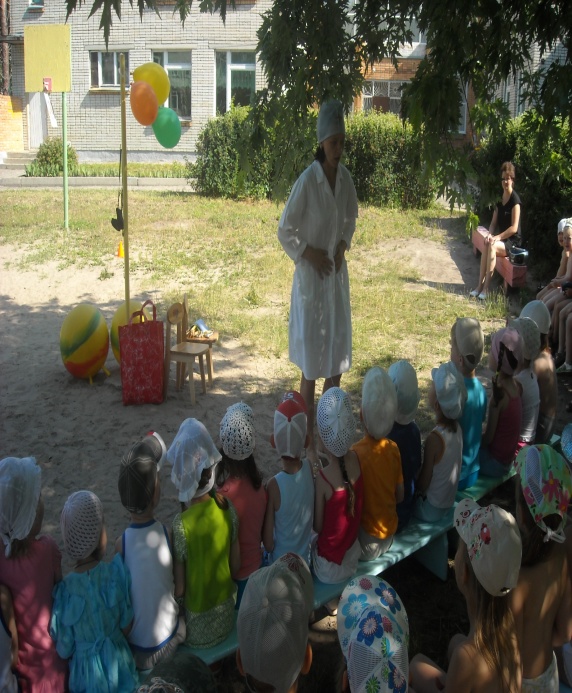 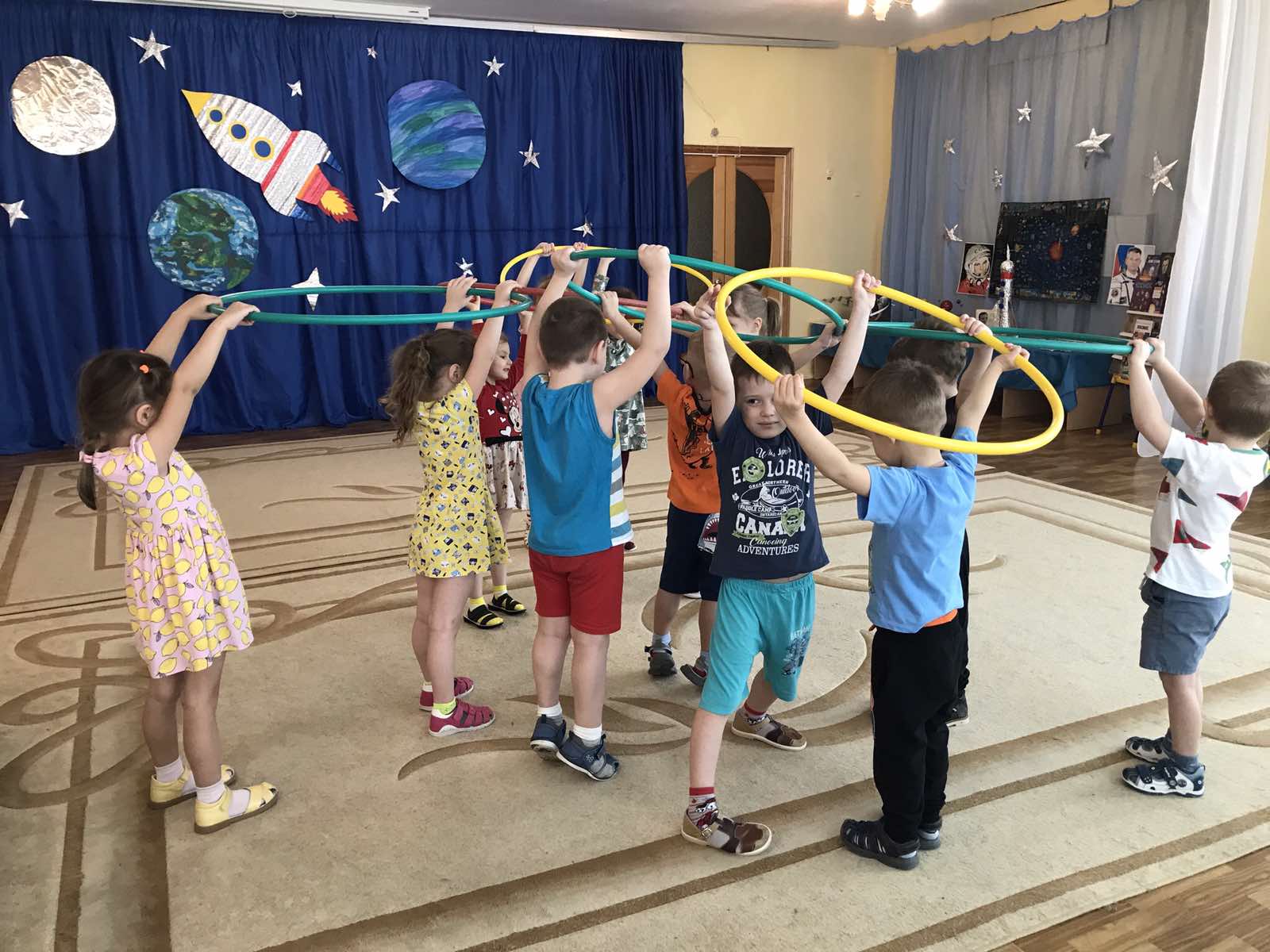 Помоги Незнайке
В гости к Айболиту
Космическое путешествие
Спортивные праздники и развлечения
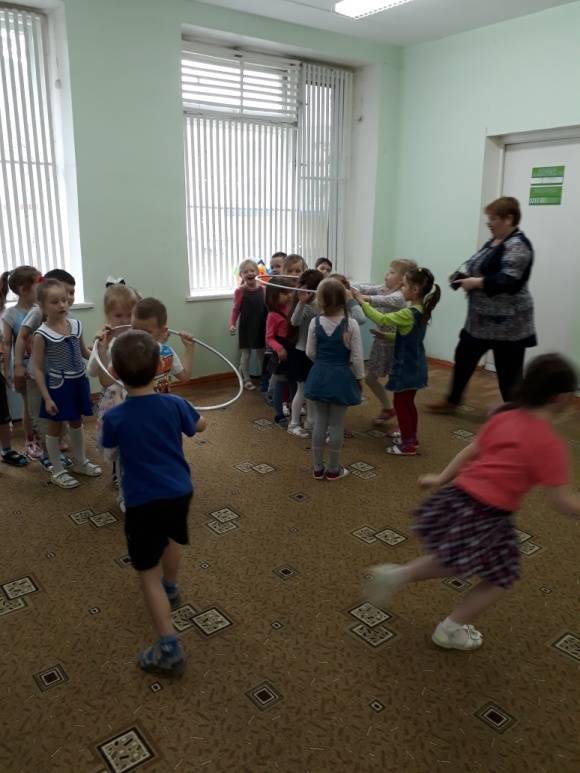 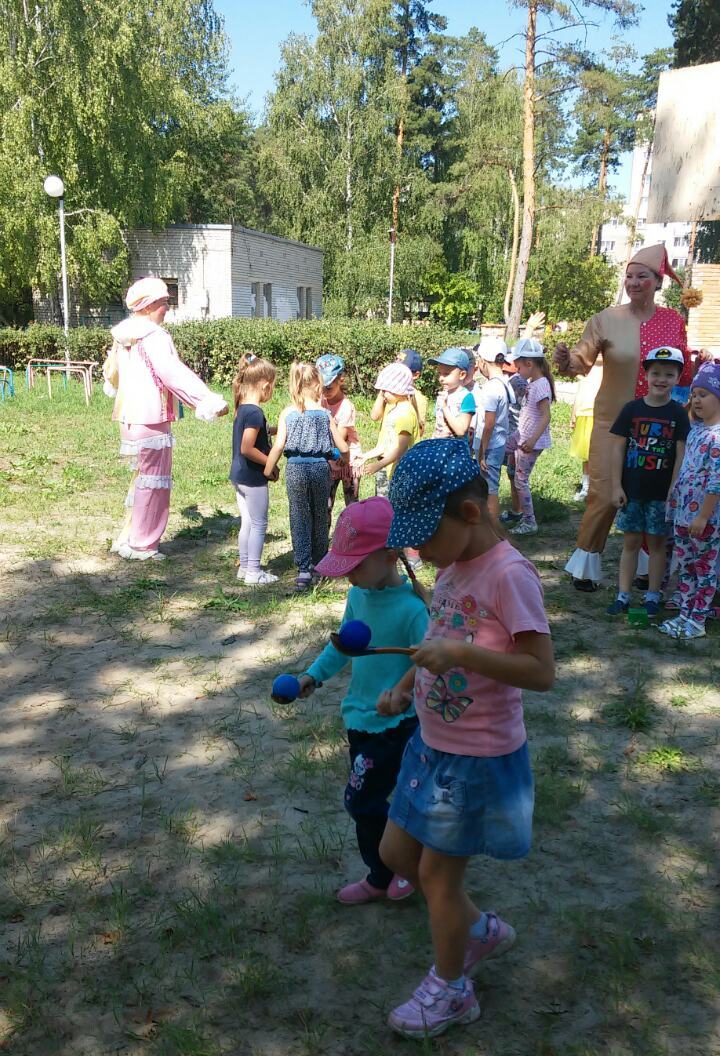 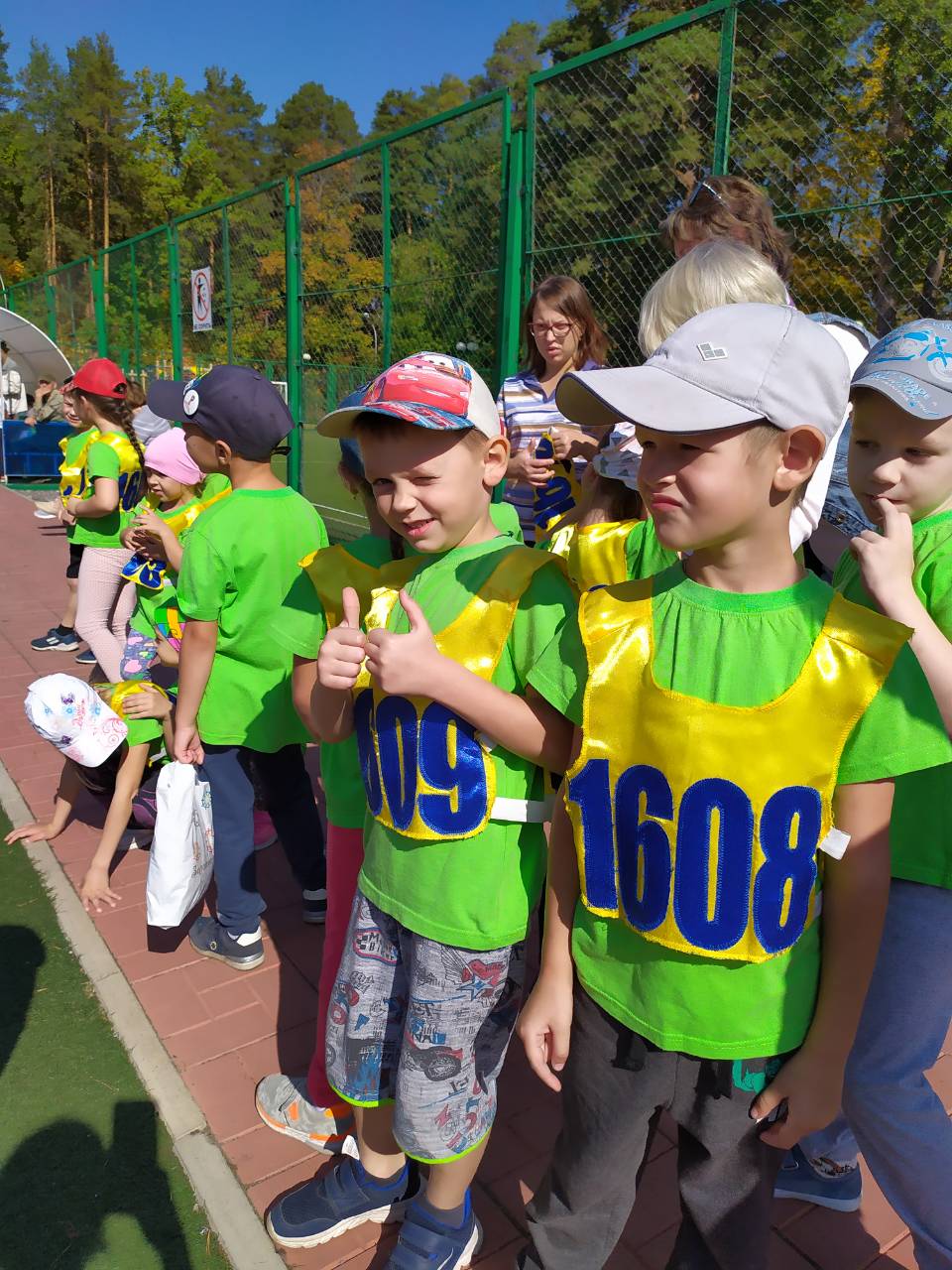 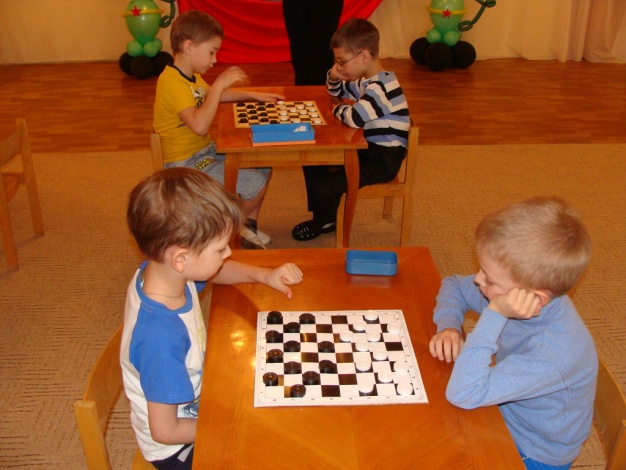 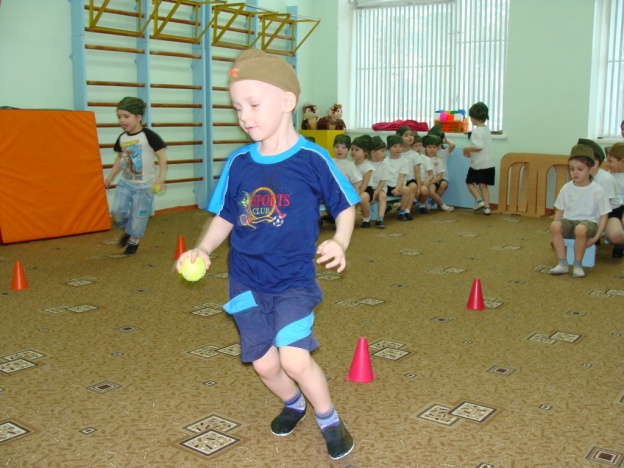 Дни здоровья
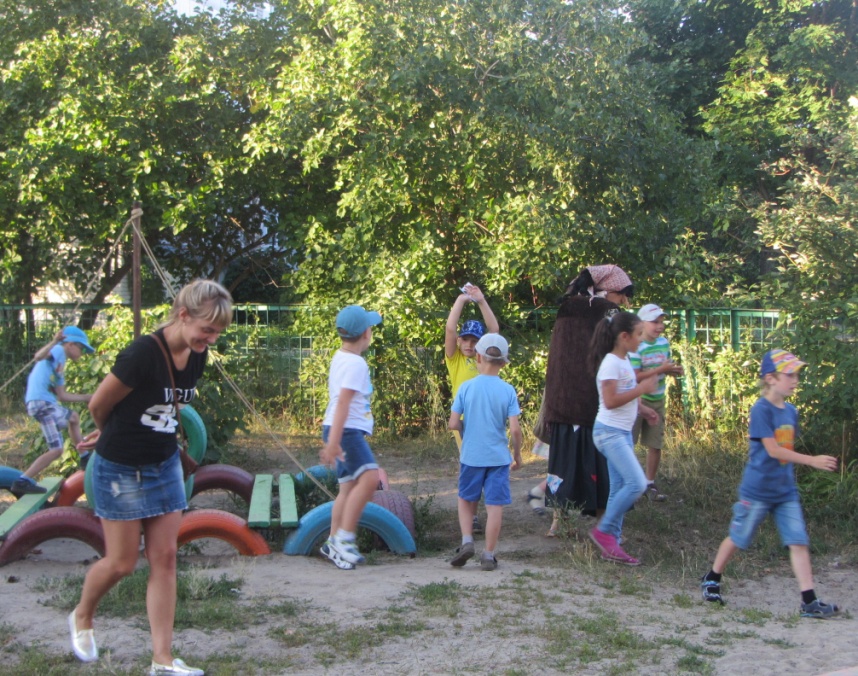 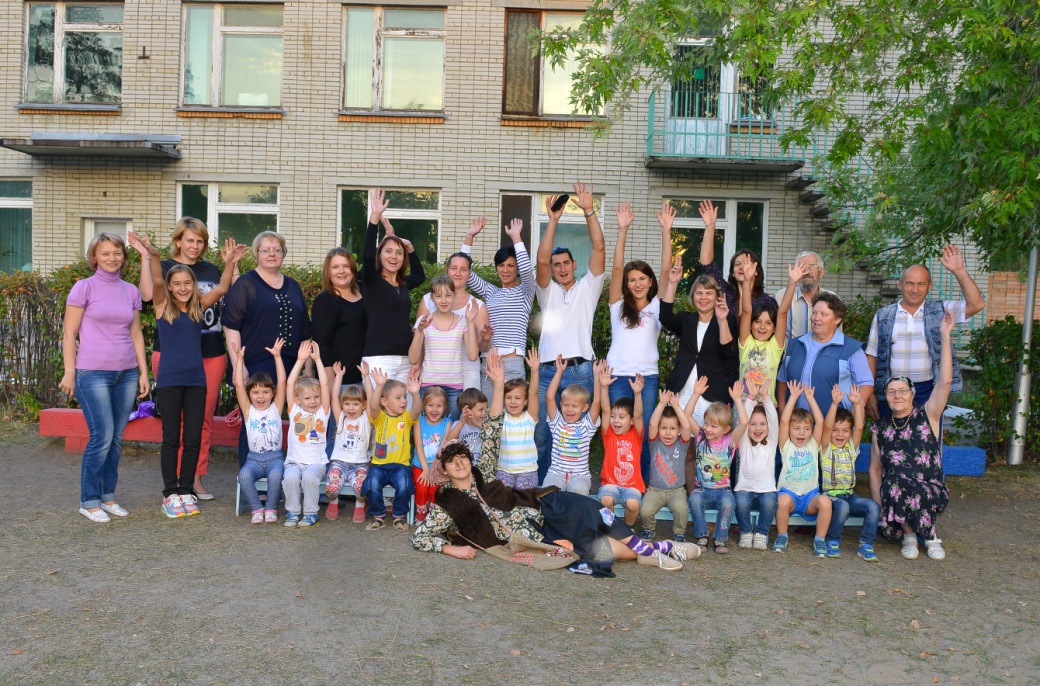 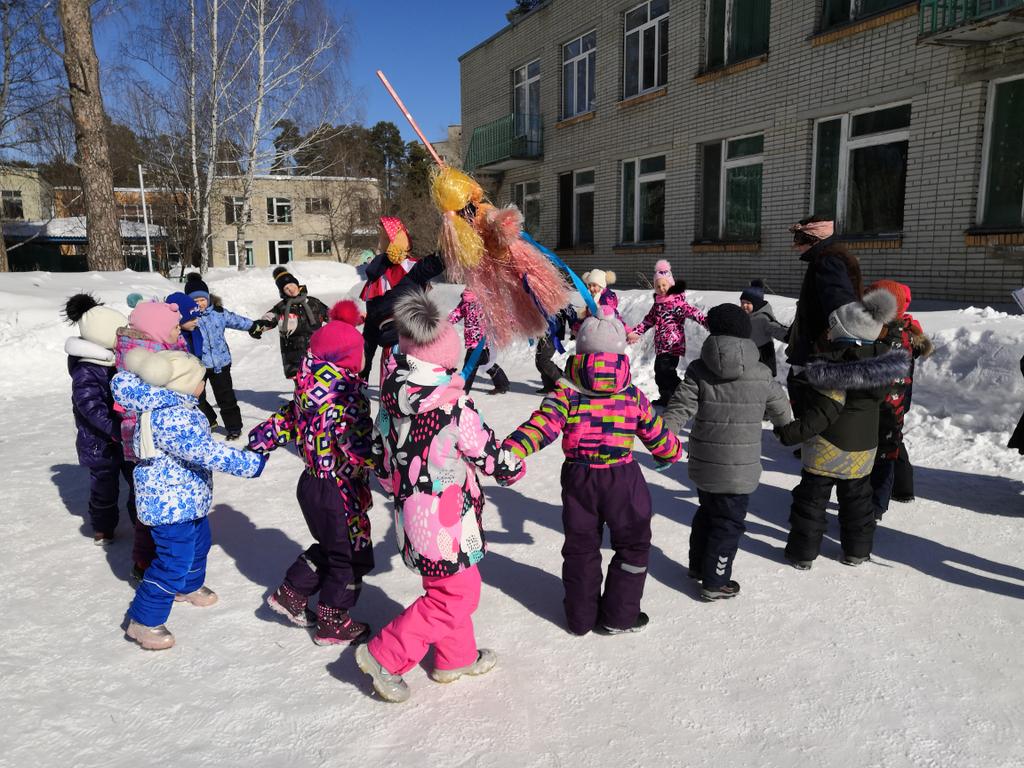 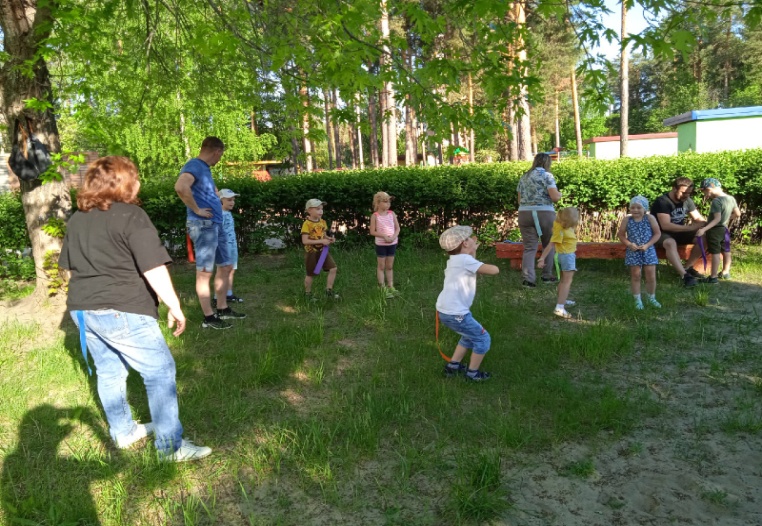 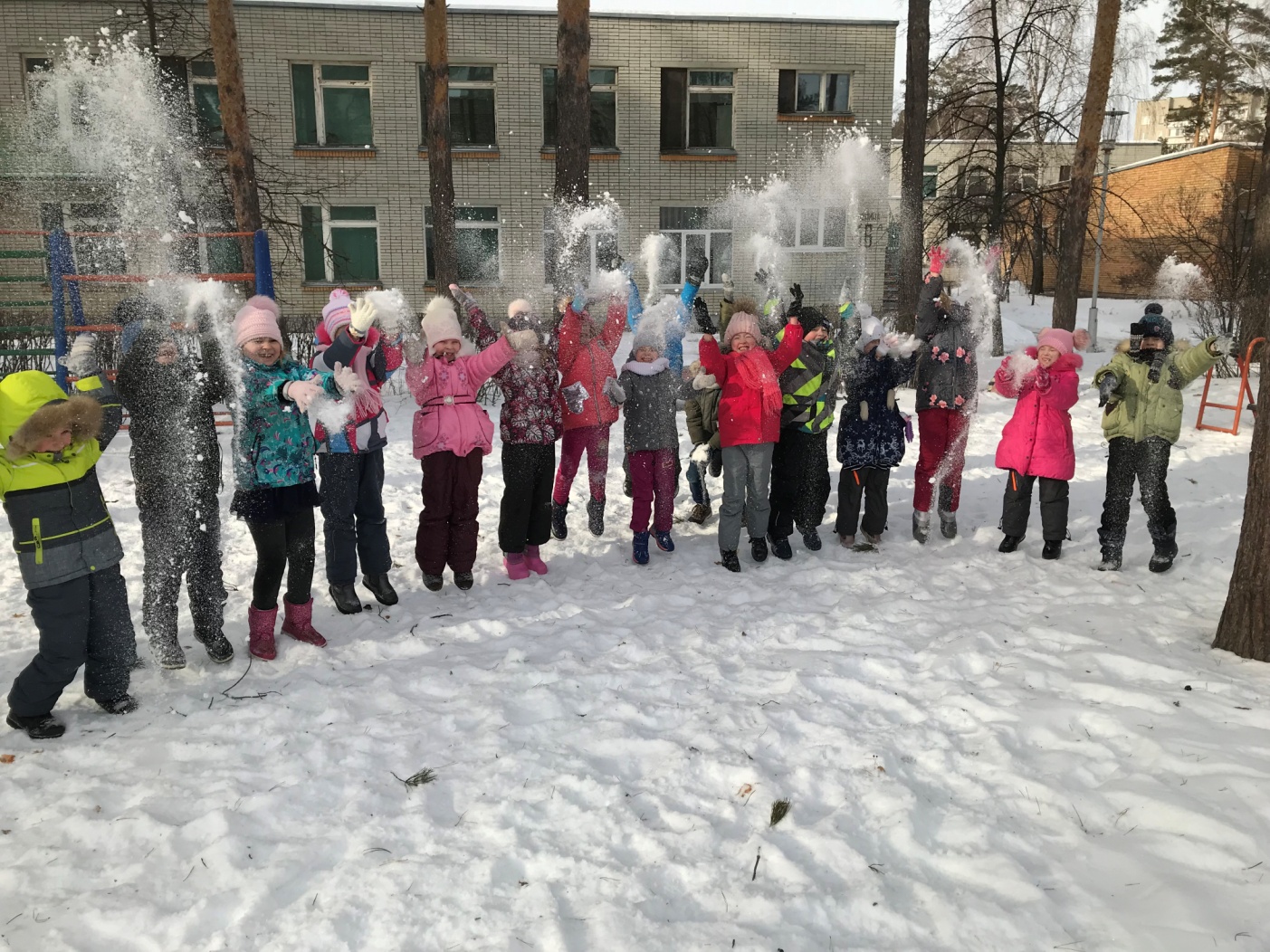